عانقتْ جدرانُ وجودنا عطرَ قدومكَ وتَزَيّنَتْ مساحاته بأعذبِ عبارات الود والترحيب. فها هي الورود تنثر شذاها لتودعك بكلِ حبٍّ ومودة وبأحلى عباراتِ التوديع نفارقك ونَتَمَنّى أن نرى شذى عطرك يُنْثَرُ على أرجاءِ المكانِفقدمت أهلًا ووطئت سهلًا
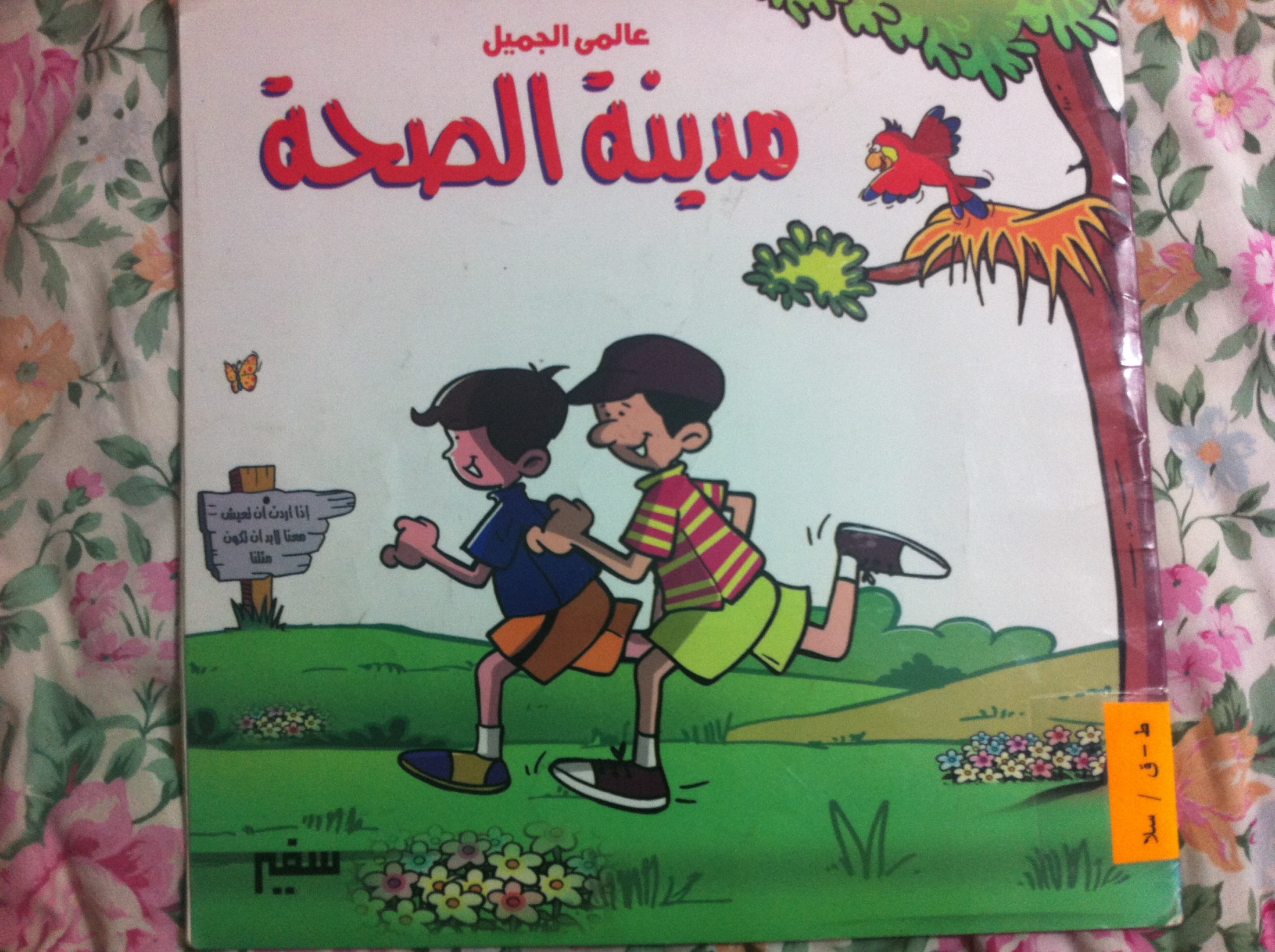 مع تحيات:  الطالبات
 ميساء مصاروة – سلام محاجنة – عبير محاجنة – عبير وتد – سلسبيل محاميد – دعاء شرقية – ريم مصري – أزهار عمري – صفاء محاميد – نداء ياسين – إيناس سلامة – ياسمين تكروري – موران أبو الفية – آلاء بدير – منار محاميد –سهام محاجنة .
والمرشدة التربوية:  د. فائدة أبو مخ
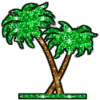